Shopping in
London
Top shopping destinations
•Oxford Street
•Carnaby Street
•Regent Street
•Westfield London
OXFORD STREET
Oxford Street is said to be the busiest shopping street in Europe
Most shops open at 10am  atand closel 6 or 7pm (many  are also opened on Sunday from 12 to 6pm with late nights on Thursdays)
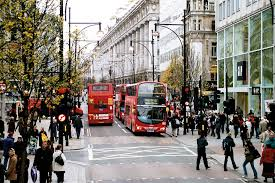 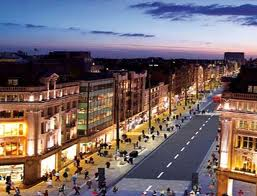 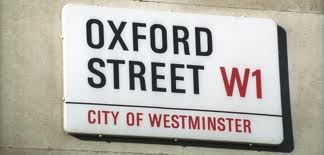 CARNABY STREET
Carnaby Street is famous shopping street located near Oxford Street and Regent Street
It is home to numerous fashion and lifestyle retailers, including a large number of independent fashion boutiques






numerous- brojni
retailers- prodavač na malo
independent- nezavisni
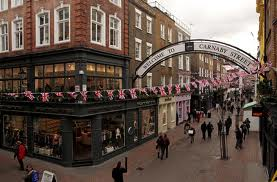 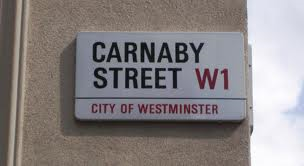 REGENT STREET
Regent street is one of the major shopping streets in London's West End, well known to tourists and Londoners
It is also famous for its Christmas illuminations
Regent Street is named after the Prince Regent
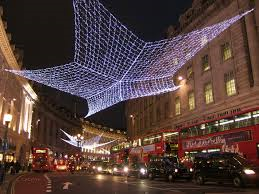 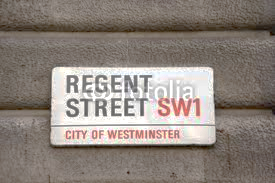 WESTFIELD LONDON
Westfield London is a shopping centre in White City (a district)
It was opened on 30 October 2008 
The centre is noted for its size- 150000m²




district- okrug
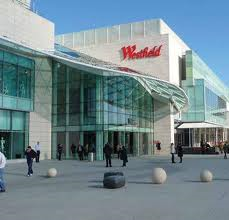 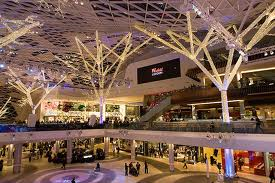 BRITISH MONEY
Pounds and pence are the British money
This is the pound sign £
If you are in UK and you need to change money you can do it at Barclays, Lloyds TSB or some other British bank
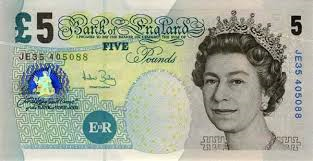 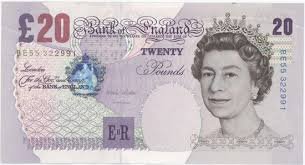 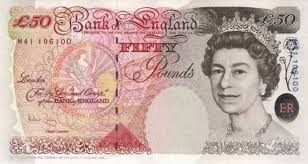 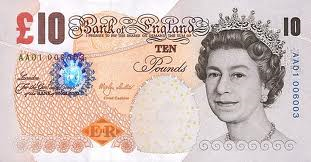 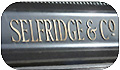 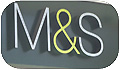 FAMOUS SHOPS IN LONDON
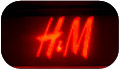 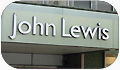 THE END!
HOPE YOU ENJOYED


MADE IN CROATIA BY:
 Leonarda Stanarević, 6.B
OŠ BUKOVAC